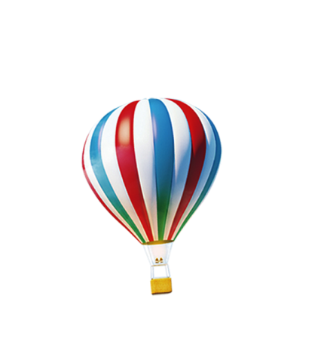 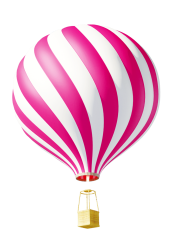 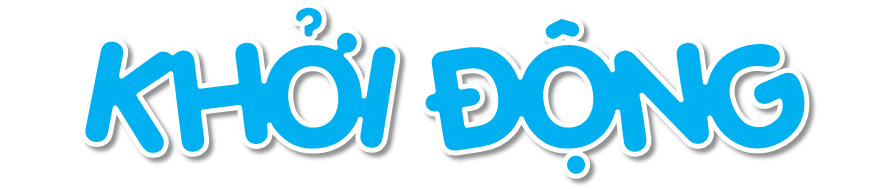 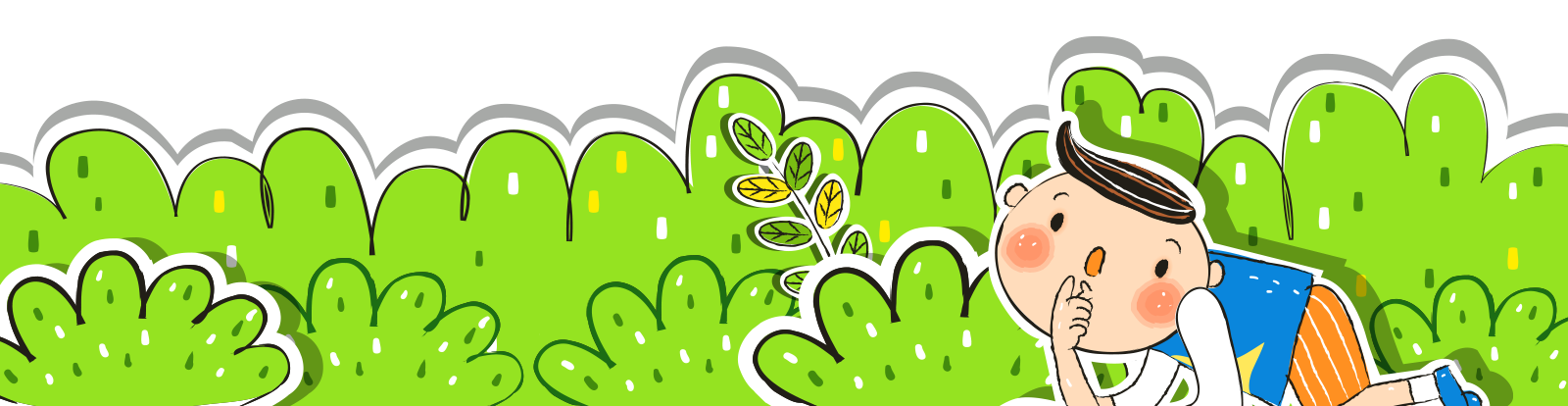 THU THẬP HUY HIỆU
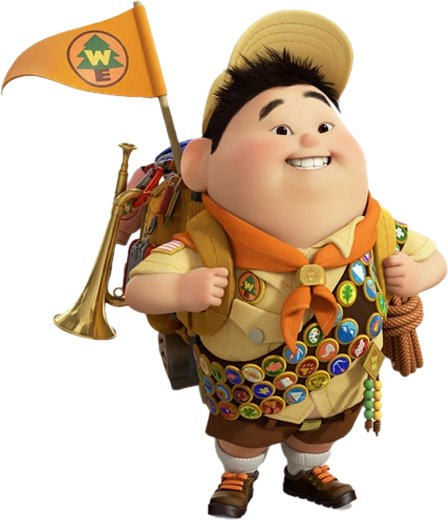 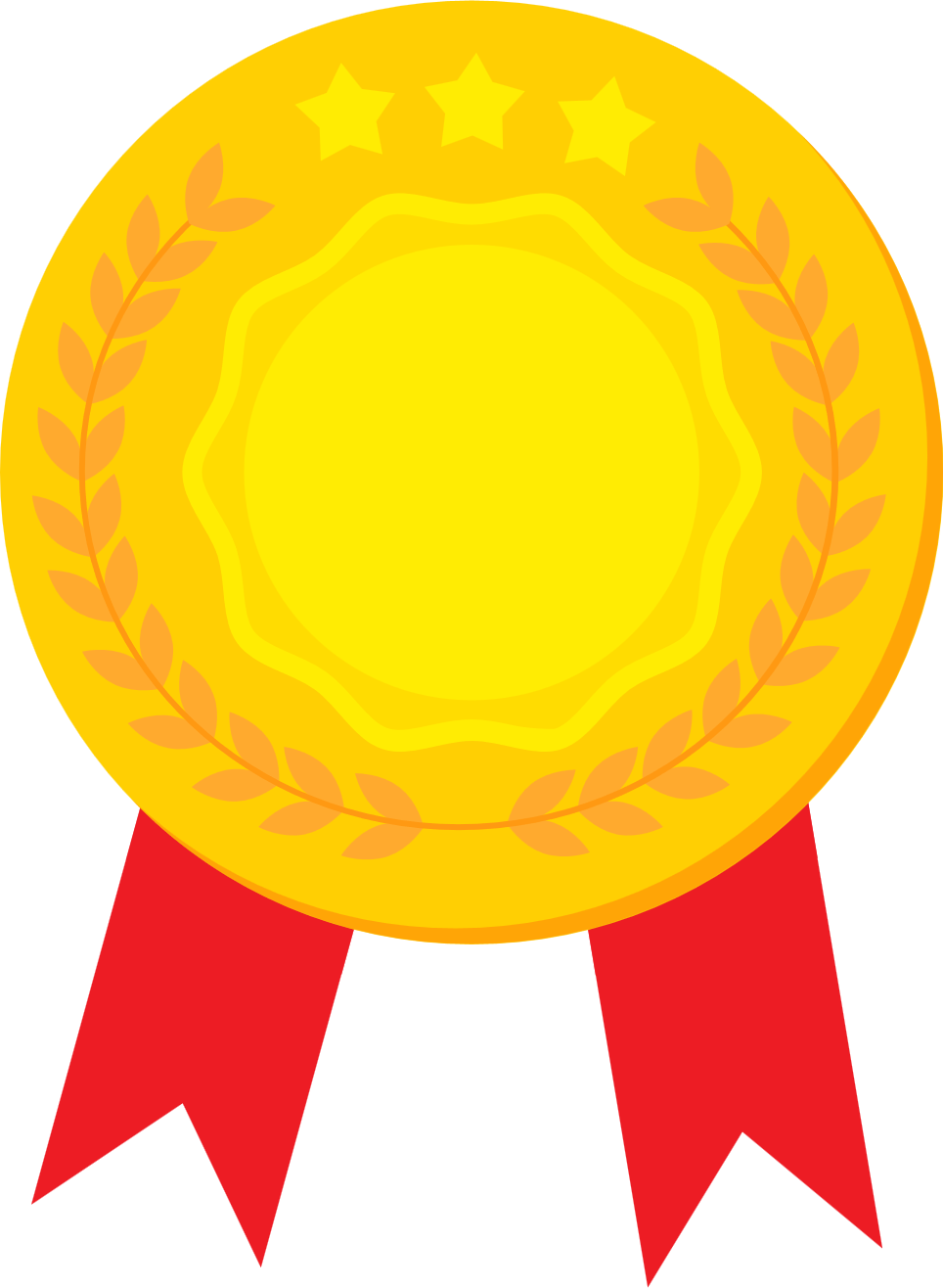 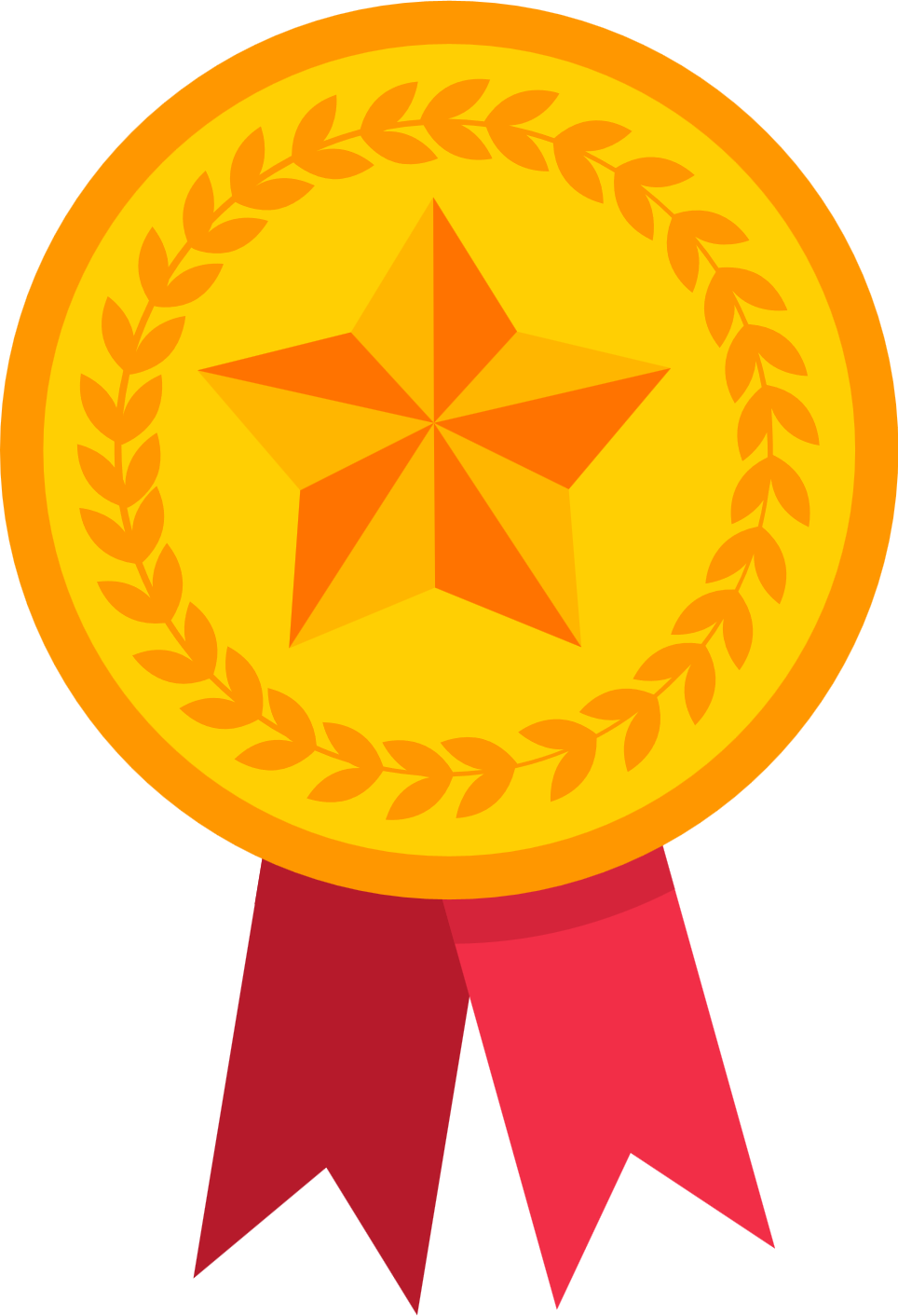 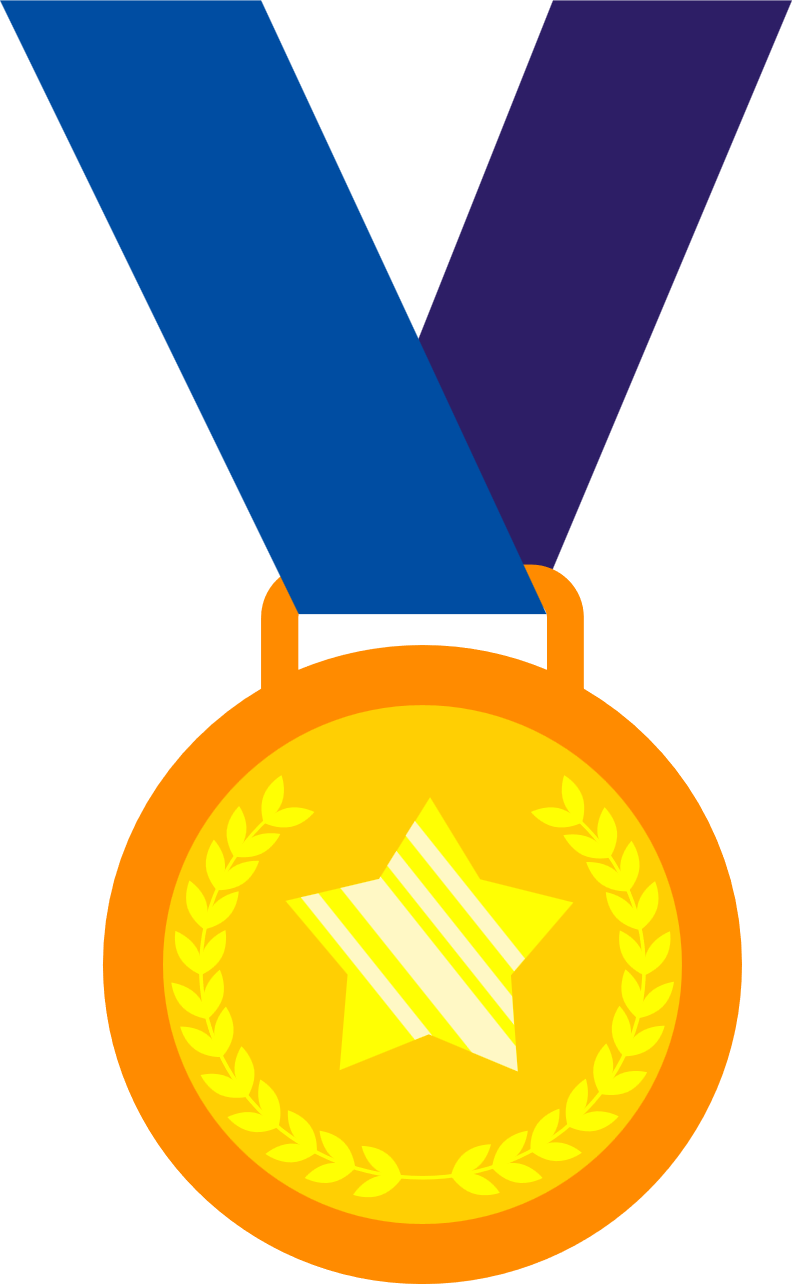 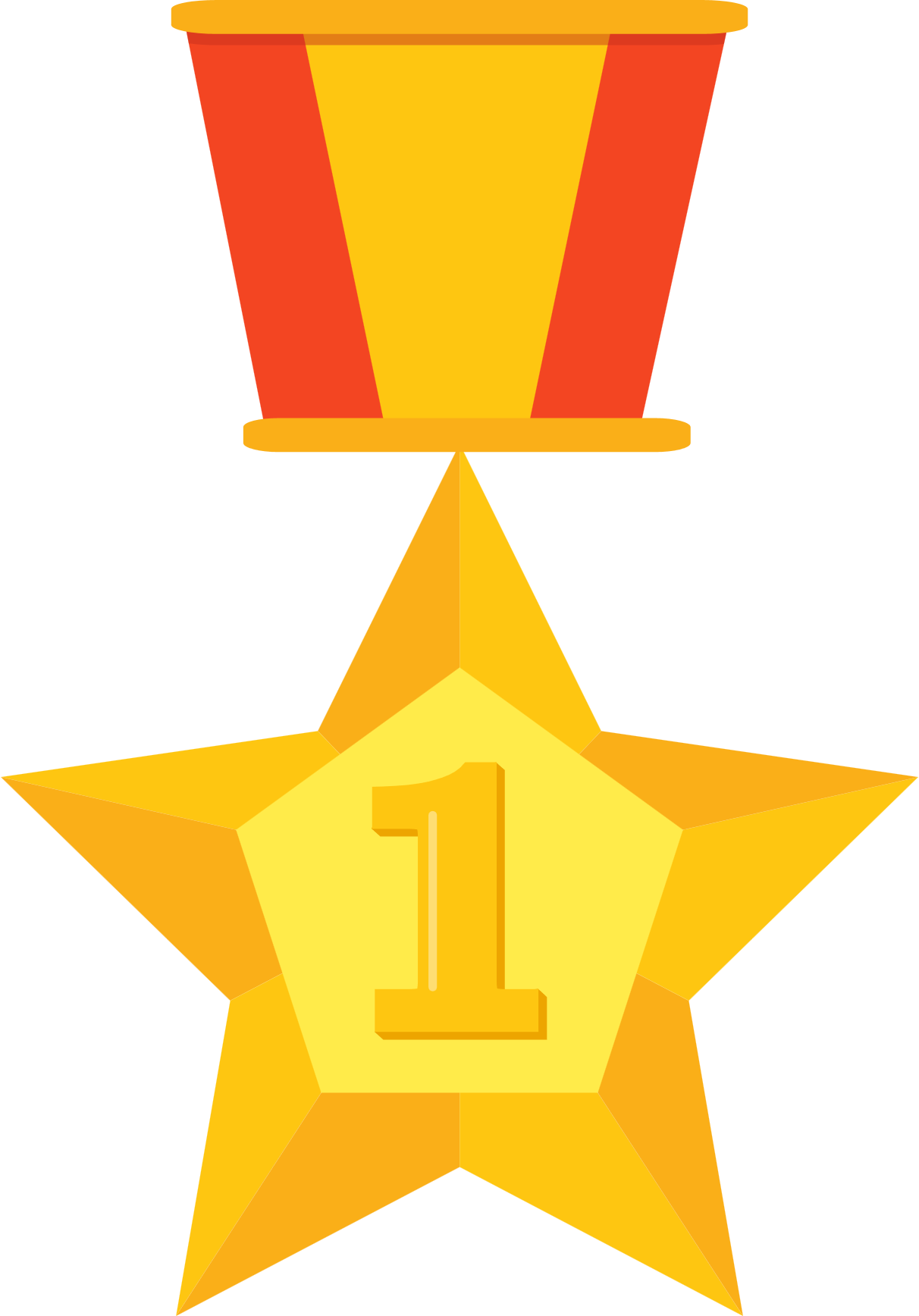 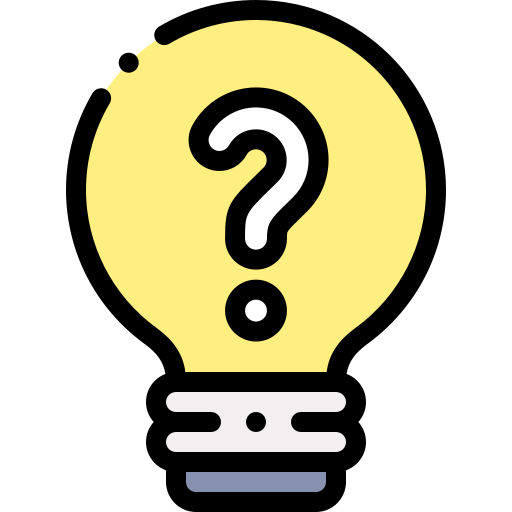 Nêu tên đồ dùng để ghi chép các bài học
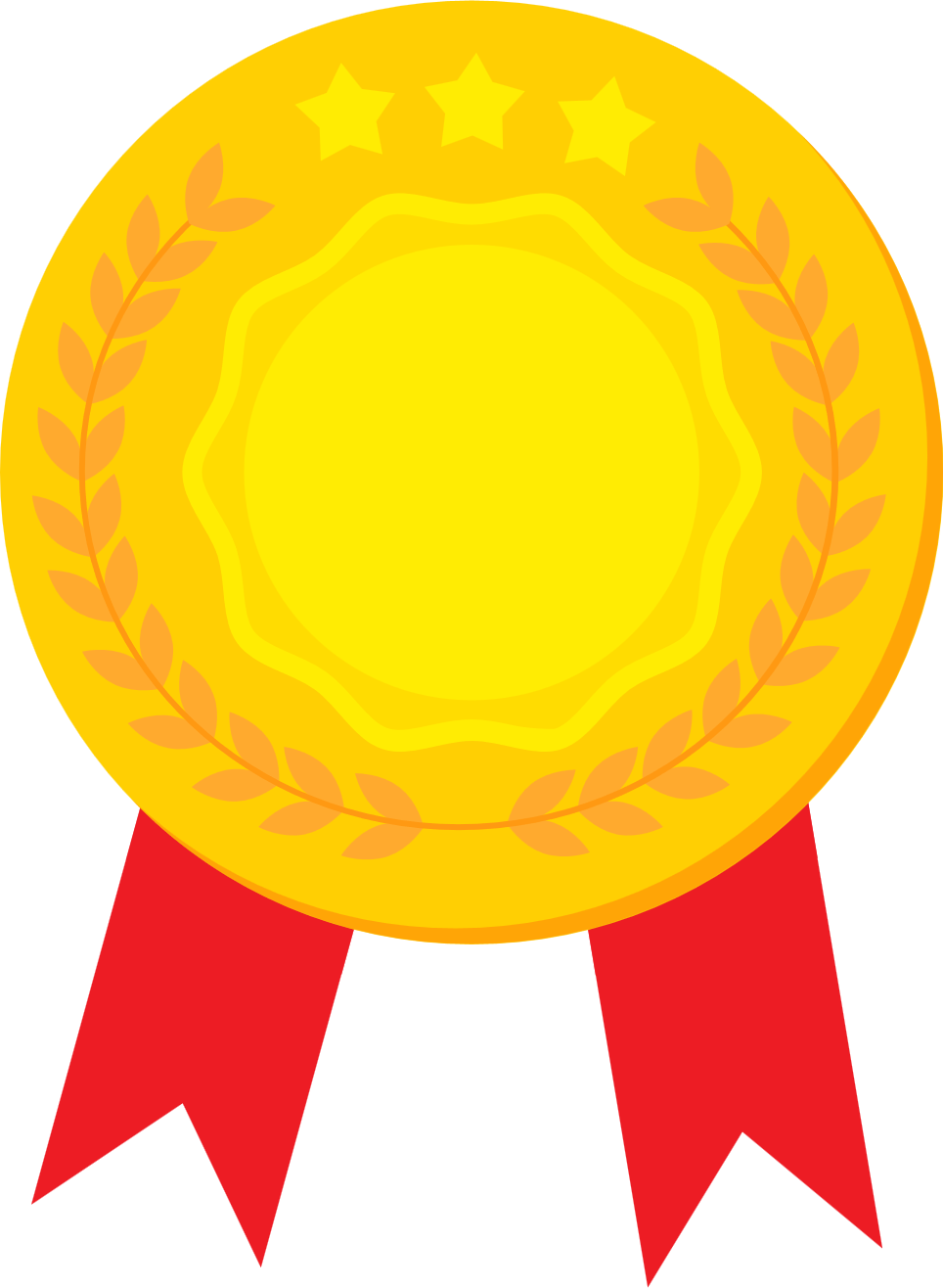 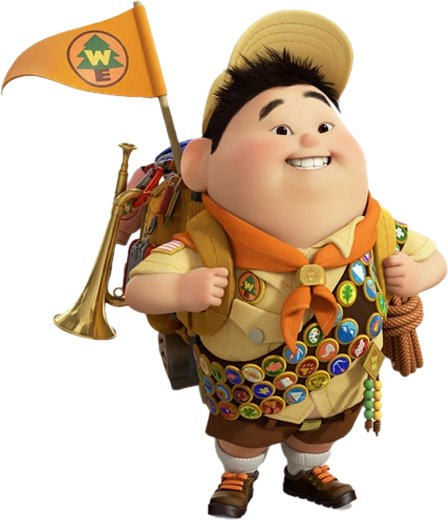 Đáp án: Vở ghi
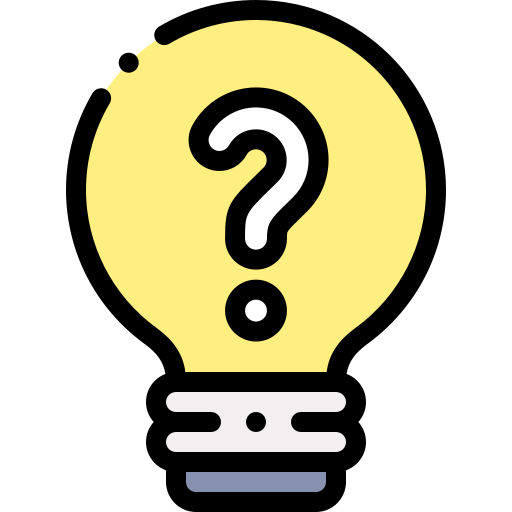 Nêu tên đồ dùng được chia thành các vạch kẻ, dùng để kẻ vẽ hình
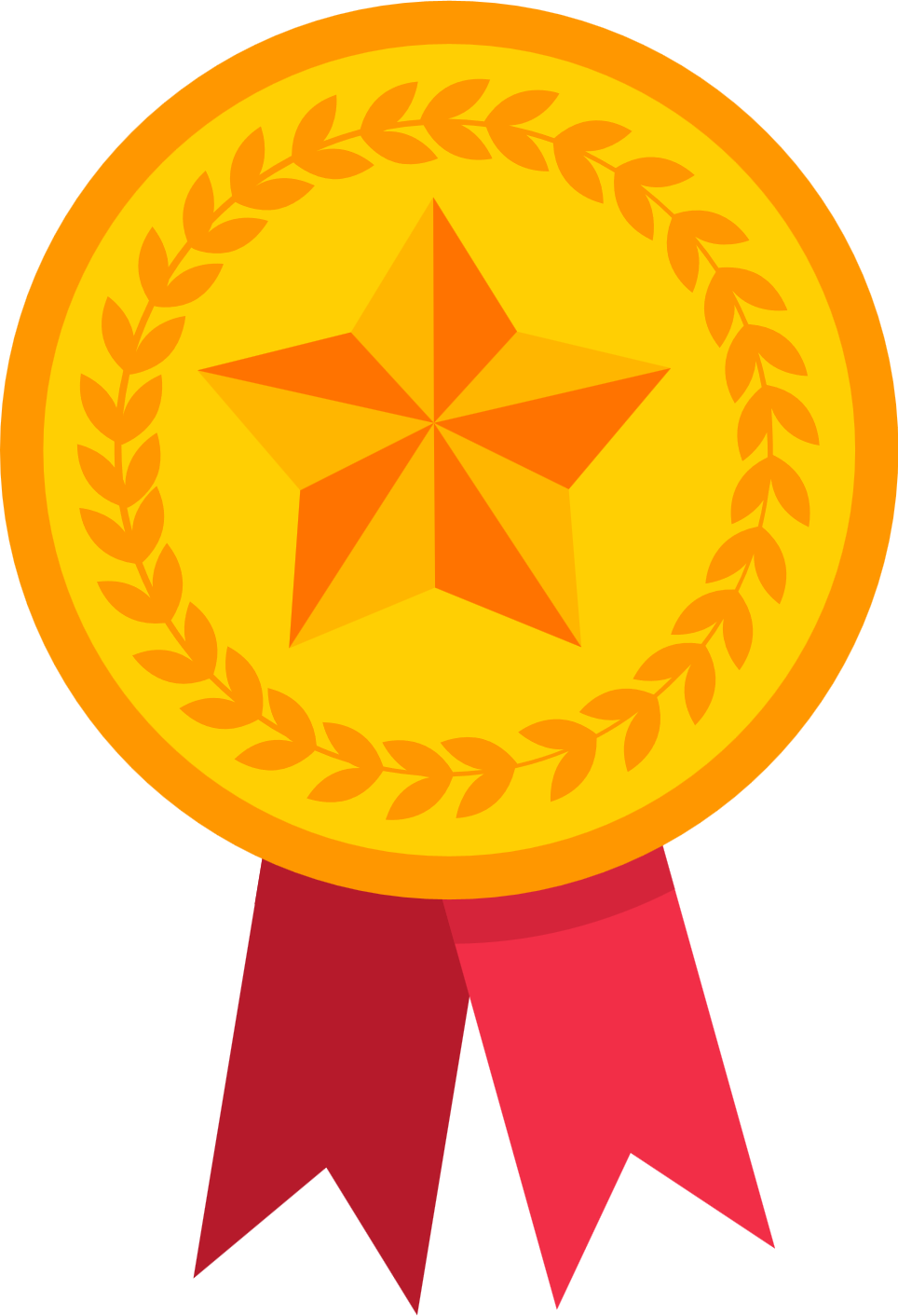 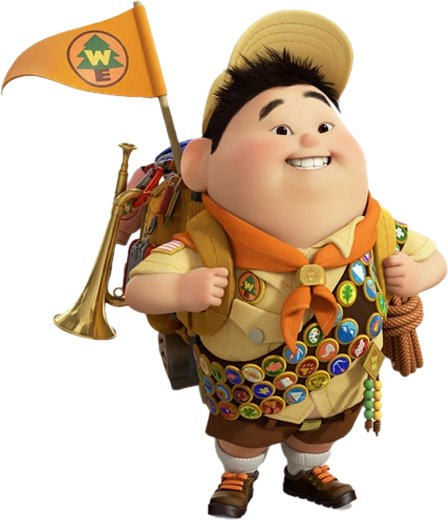 Đáp án: Thước kẻ
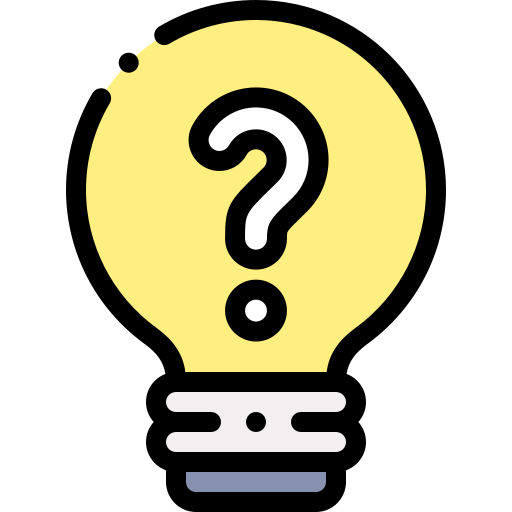 Nêu tên đồ dùng được dùng để đựng sách vở, theo em đến trường hàng ngày
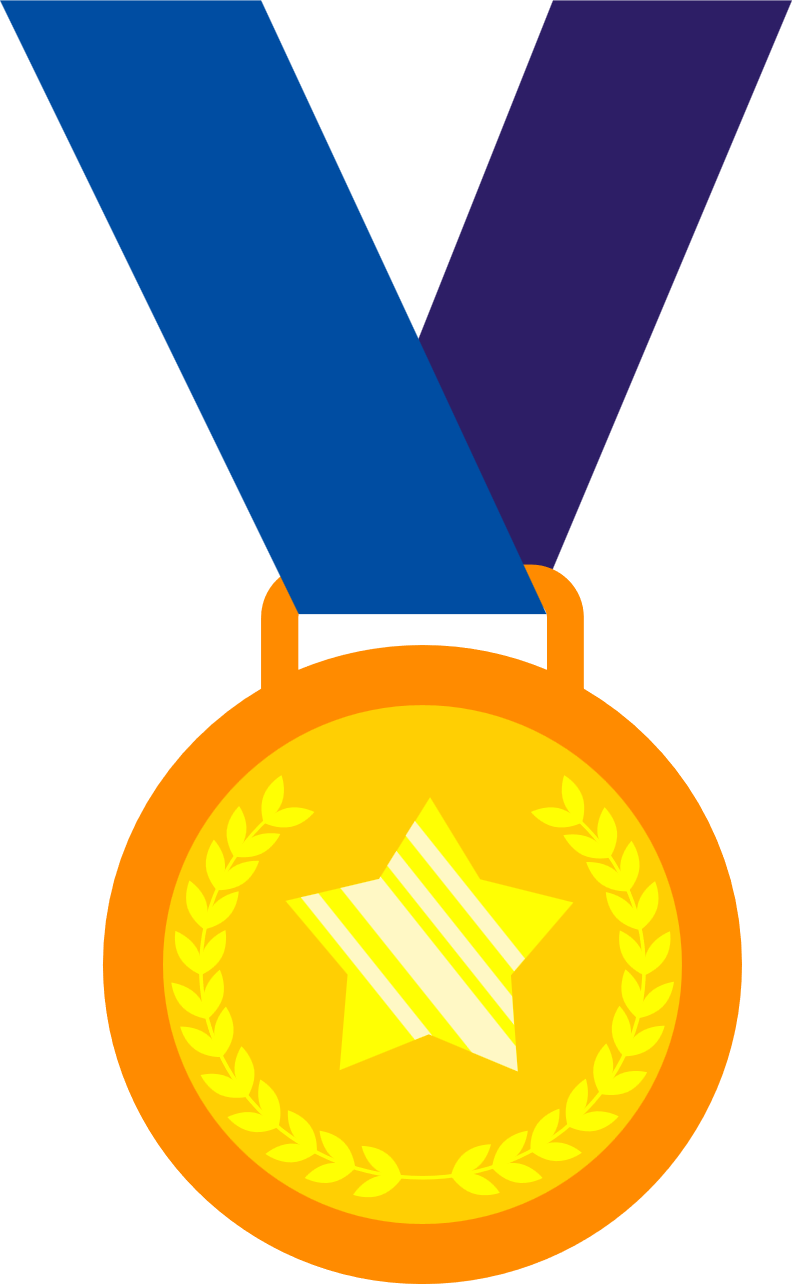 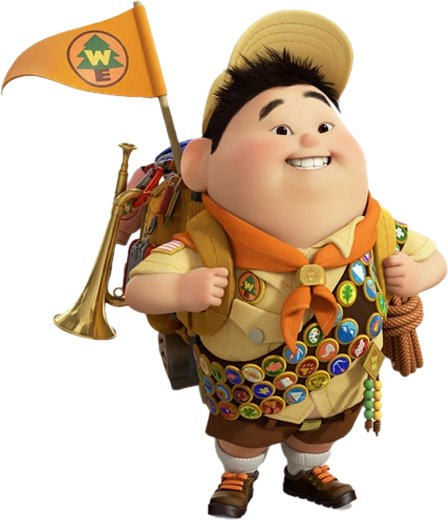 Đáp án: Cặp sách
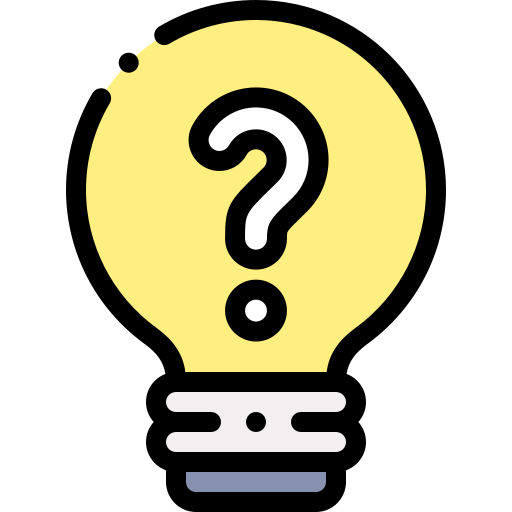 Nêu tên đồ dùng được dùng để đựng bút, thường có hình chữ nhật, được làm bằng sắt hoặc bằng nhựa
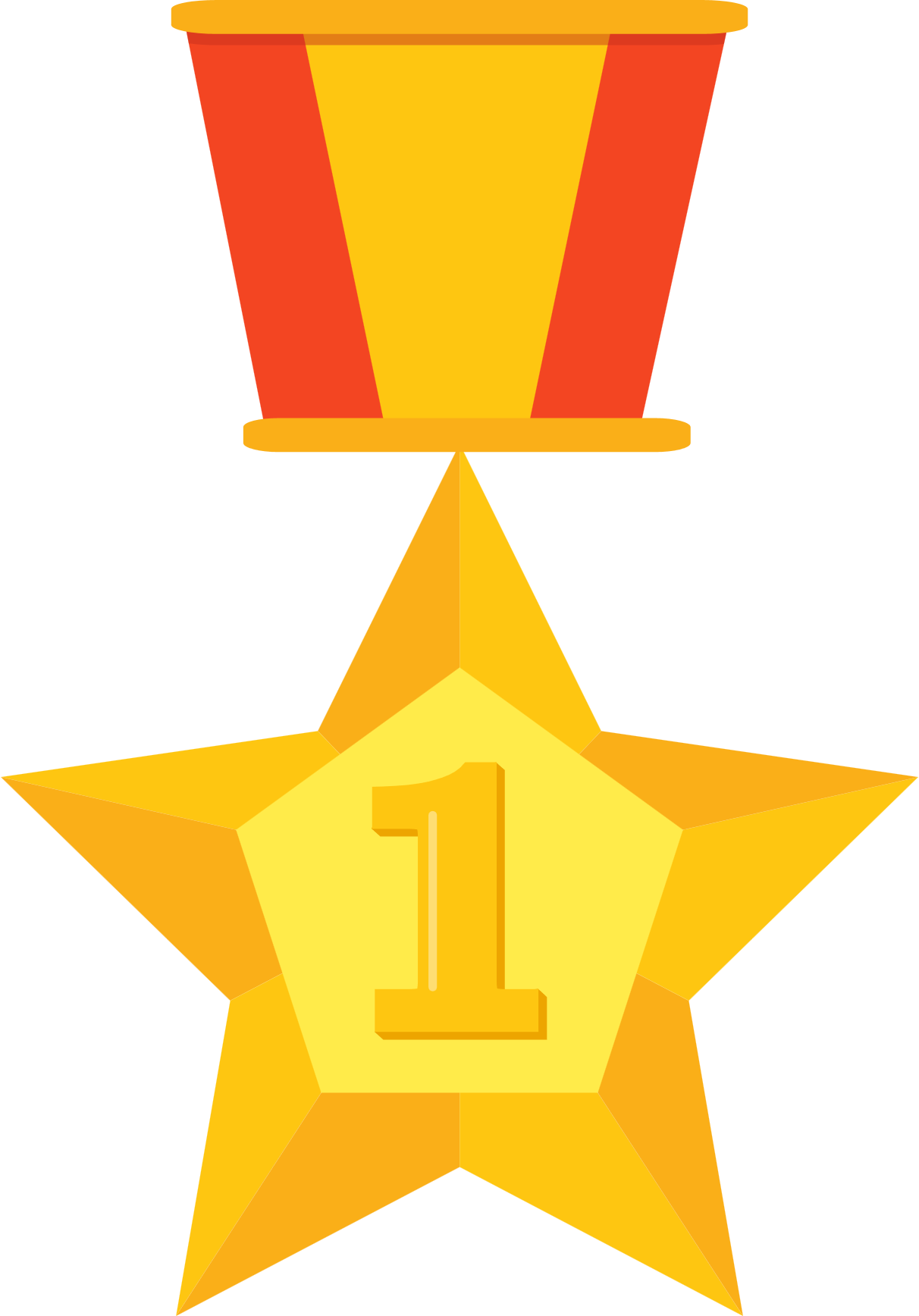 Đáp án: Hộp bút
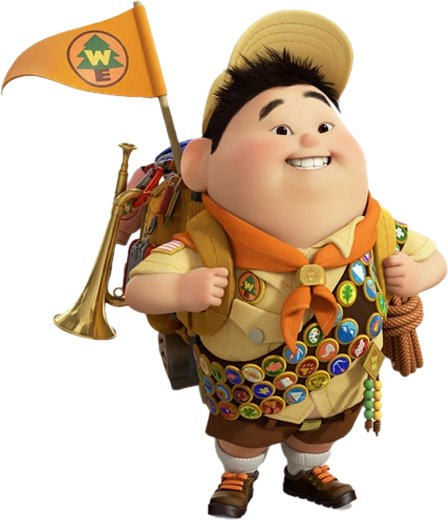 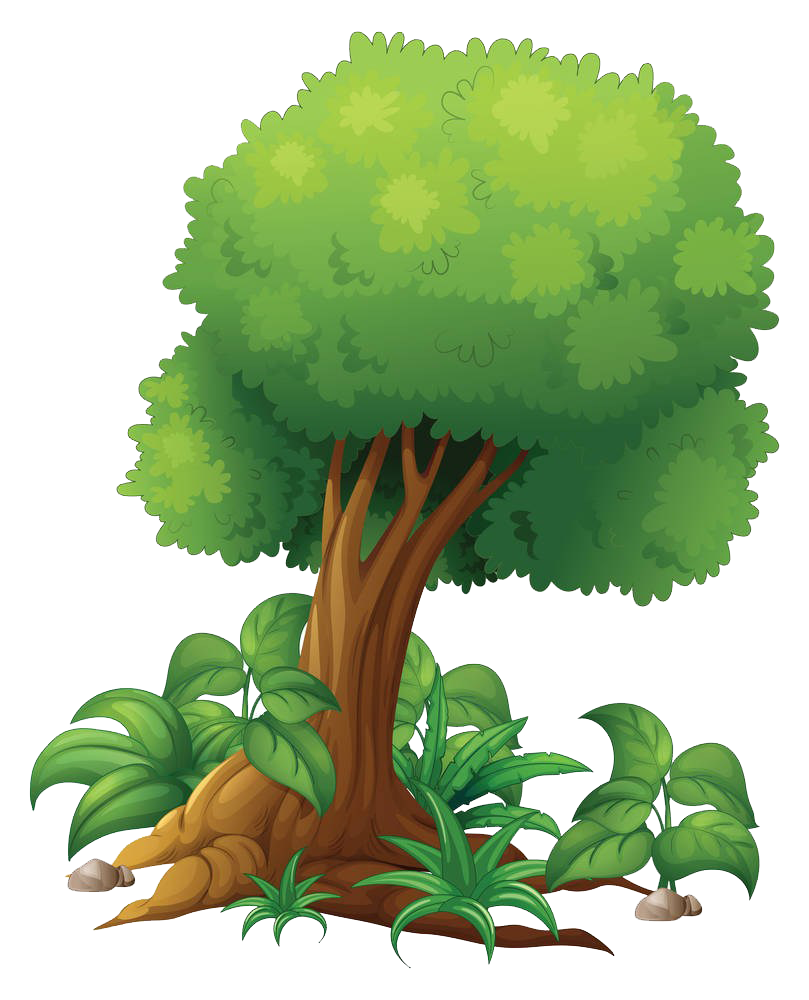 Thứ Năm ngày 2 tháng 3 năm 2023
CÔNG NGHỆ
Hồ Thị Tuyết Sương
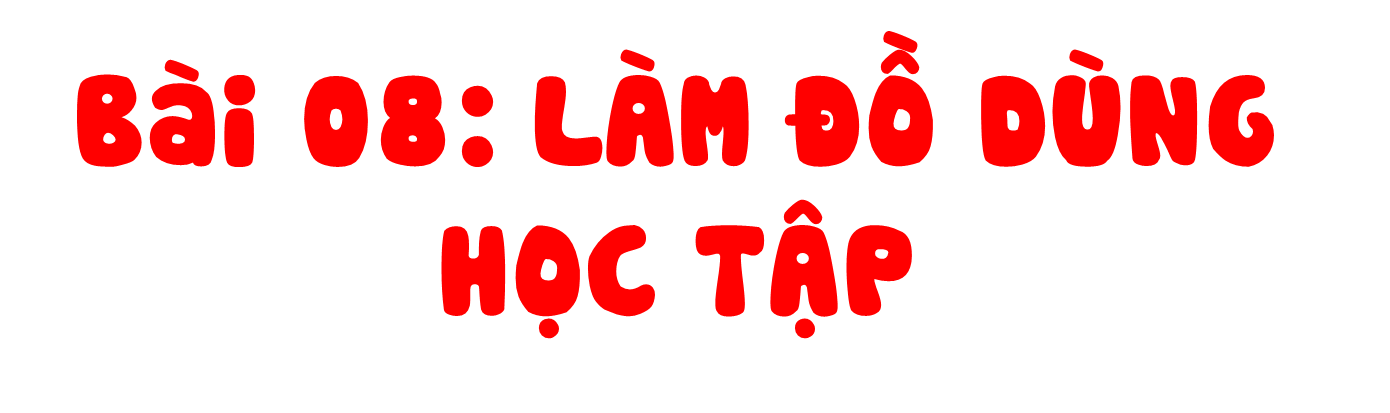 (Tiết 2)
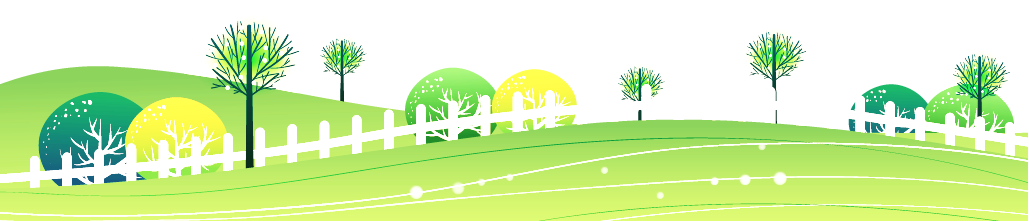 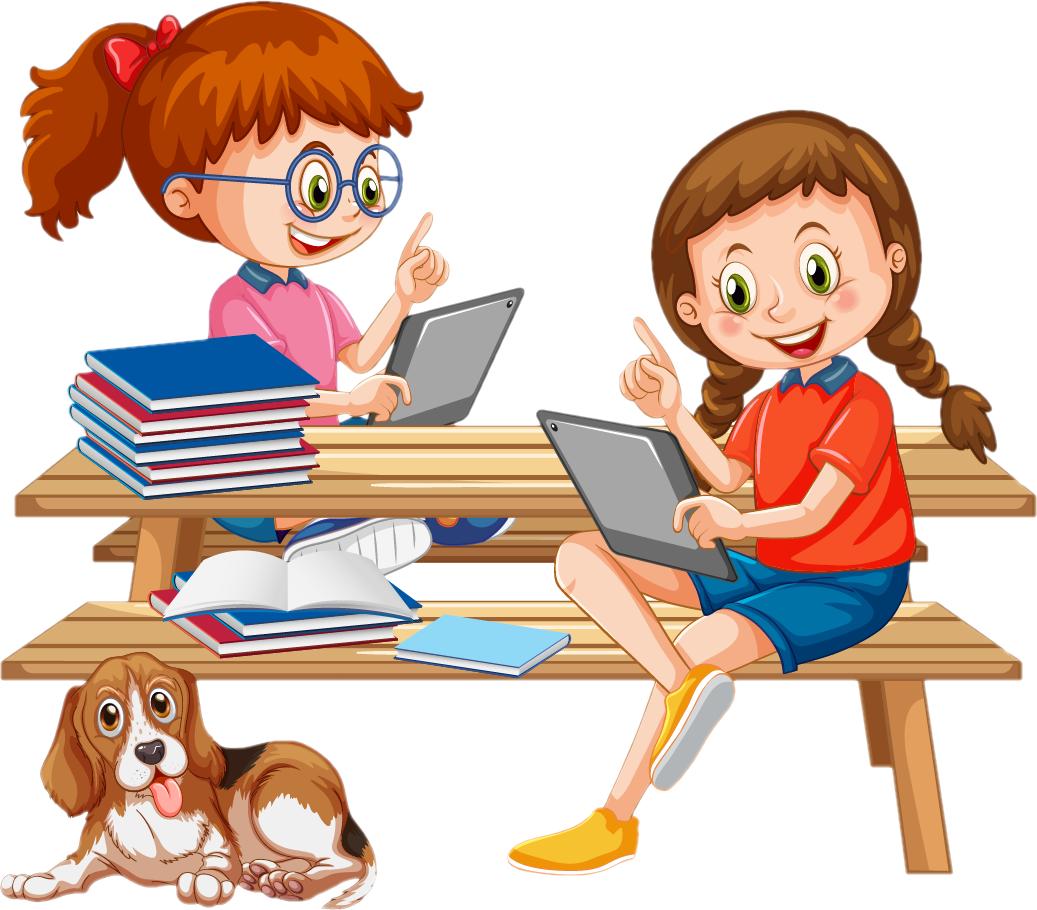 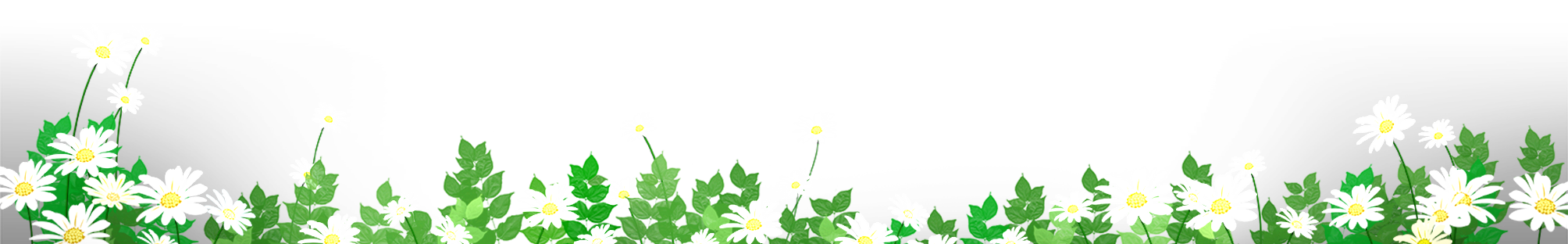 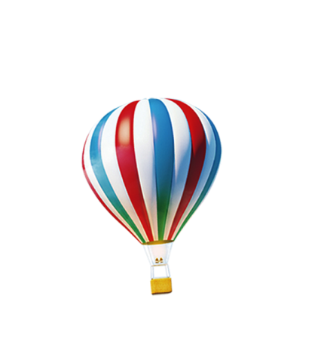 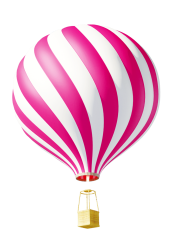 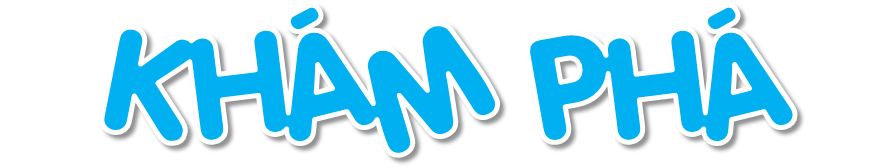 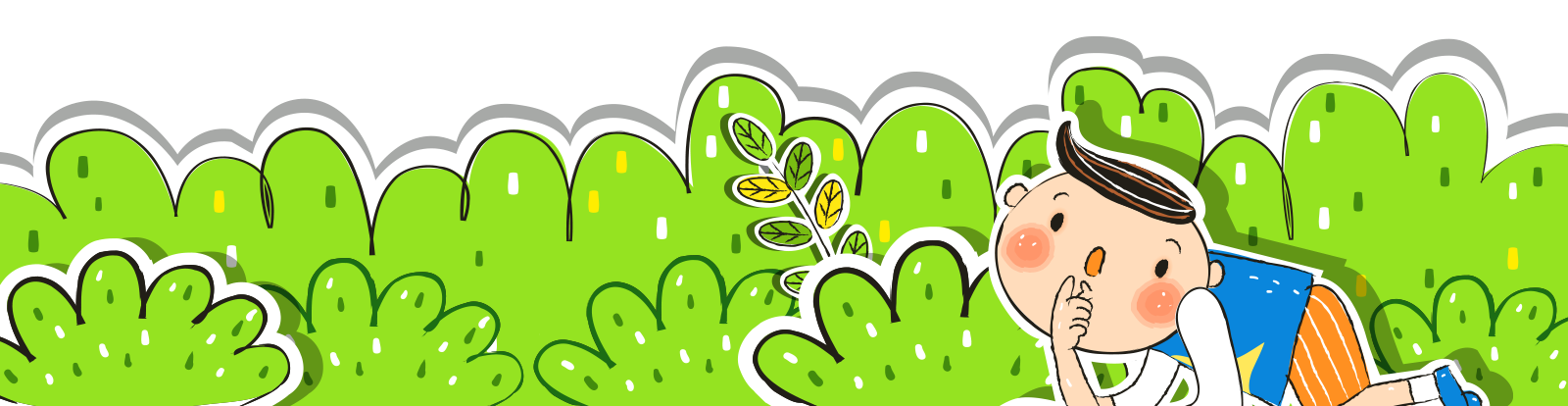 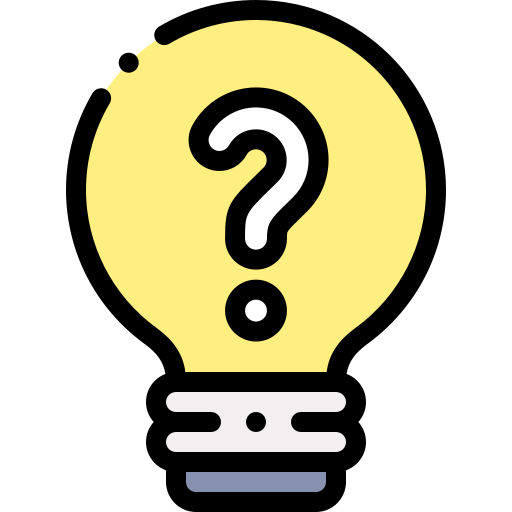 Em hãy quan sát sản phẩm mẫu ở hình 3 và cho biết hình dáng, kích thước, màu sắc của chiếc thước kẻ
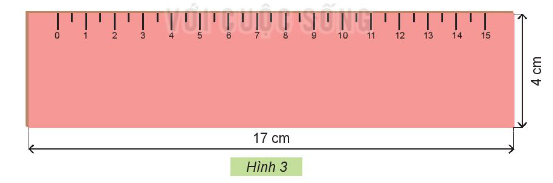 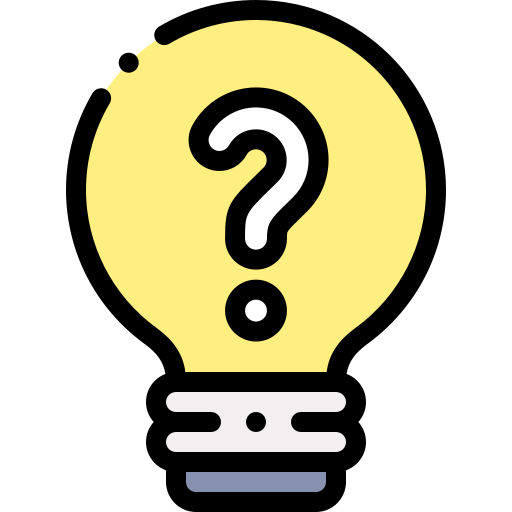 Em hãy lựa chọn các vật liệu, dụng cụ trong Hình 4 để làm được thước kẻ như yêu cầu và lập bảng theo mẫu gợi ý dưới đây:
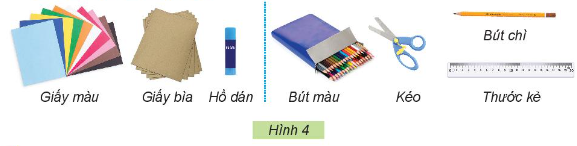 Chia sẻ trước lớp
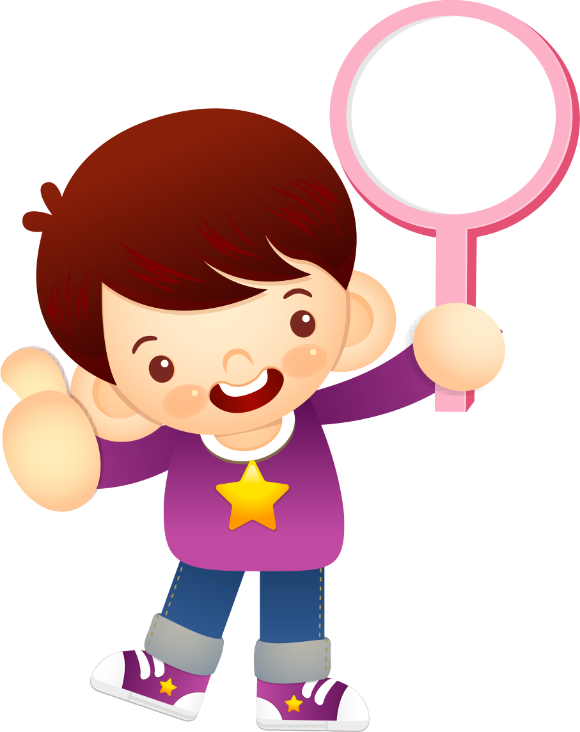 Thực hành
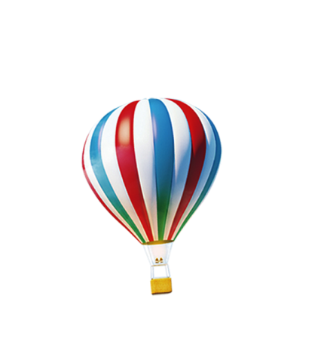 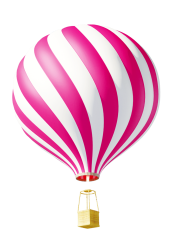 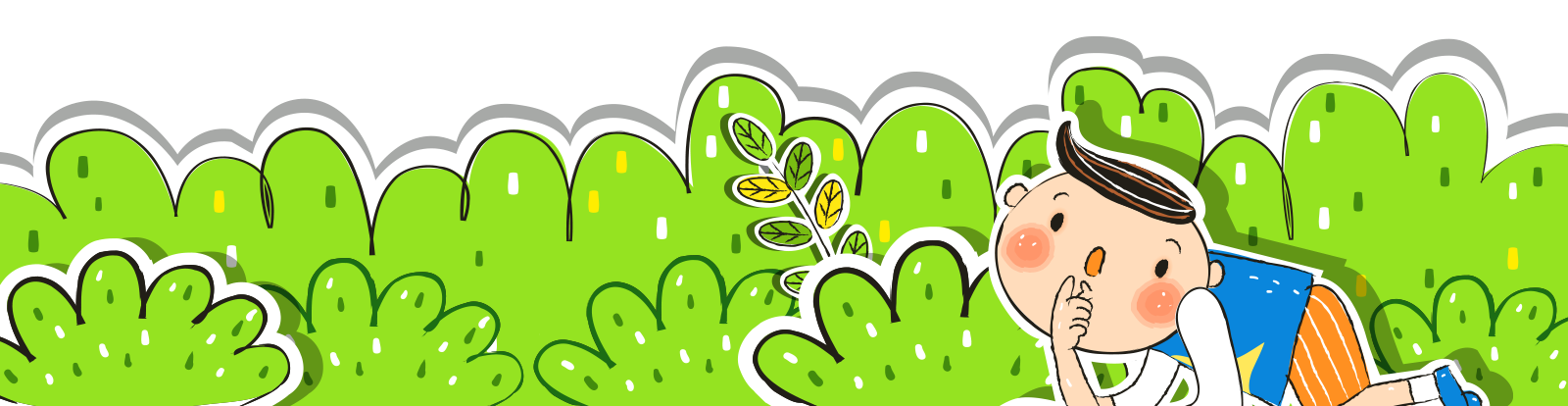 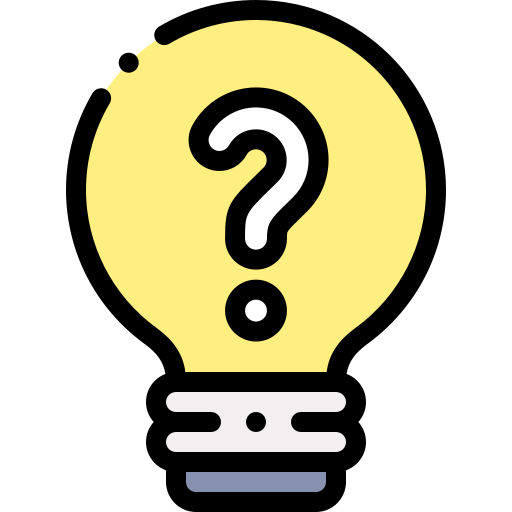 Làm sản phẩm theo các bước dưới đây
Bước 1: Tạo hình của thước
Vẽ và cắt một hình chữ nhật có chiều rộng 4 cm, chiều dài 17 cm ở mặt sau tờ giấy thủ công màu hồng (hình 5)
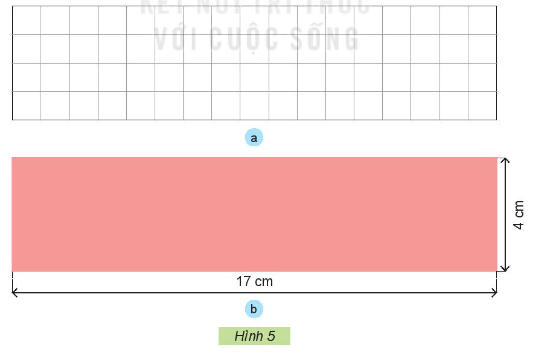 Bước 2: Tạo khung thước
Dán hình chữ nhật vừa cắt lên trên tờ giấy bìa và cắt tờ giấy bìa theo đường viền của hình chữ nhật (Hình 6)
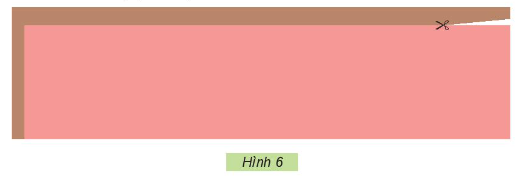 Bước 3: Chia vạch trên thước
Dùng bước màu và thước kẻ vẽ 16 vạch cách đều nhau 1 cm. Đánh số từ 0 đến 15 ở dưới mỗi vạch như Hình 7.
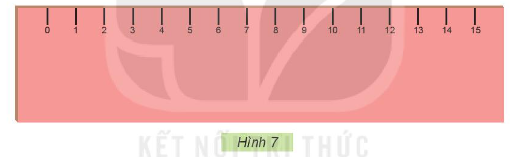 Bước 4: Hoàn thiện sản phẩm
Dùng bút màu và thước kẻ vẽ cách vạch ngắn xen kẽ ở chính giữa các vạch dài như hình 8.
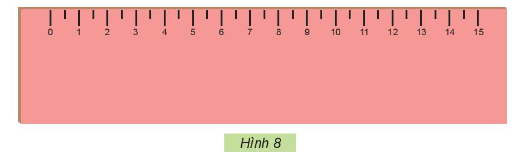 Lưu ý: Sau khi hoàn thành công việc, cất gọn các dụng cụ và vật liệu.
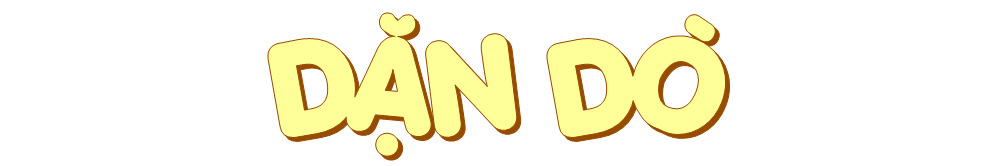 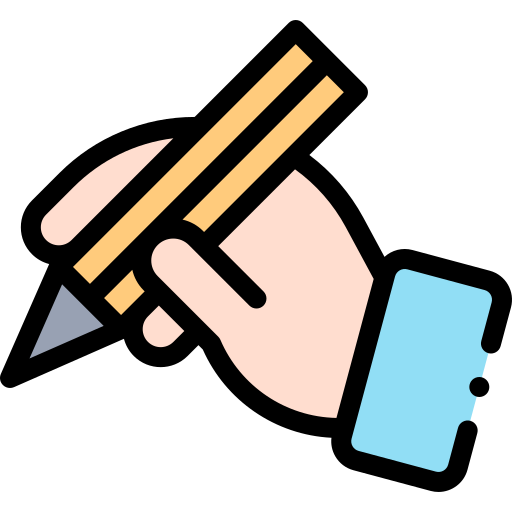 Về nhà trang trí chiếc thước kẻ cho đẹp hơn.
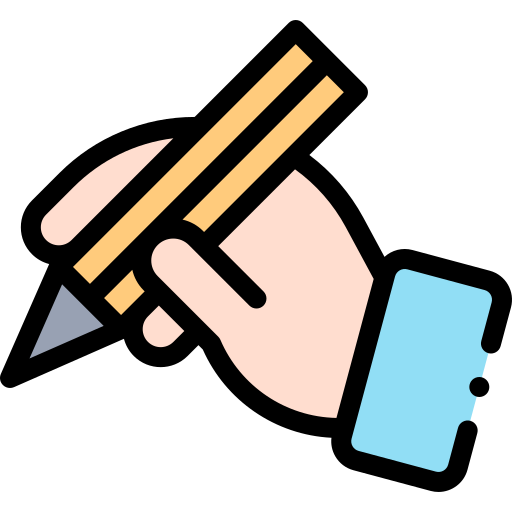 Chuẩn bị những nguyên liệu để làm chiếc thước kẻ có chất liệu khác .
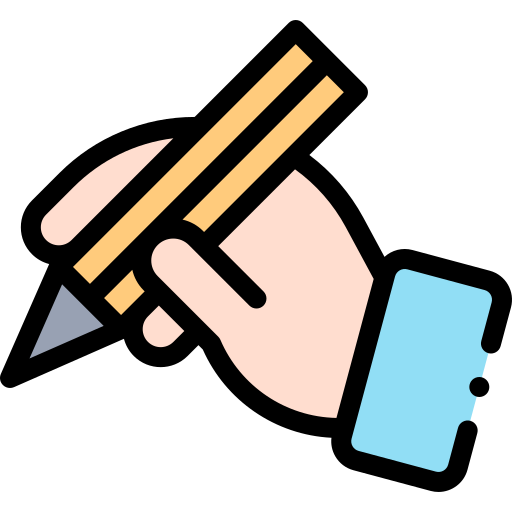 Thu dọn các vật liệu và dụng cụ gọn gàng.
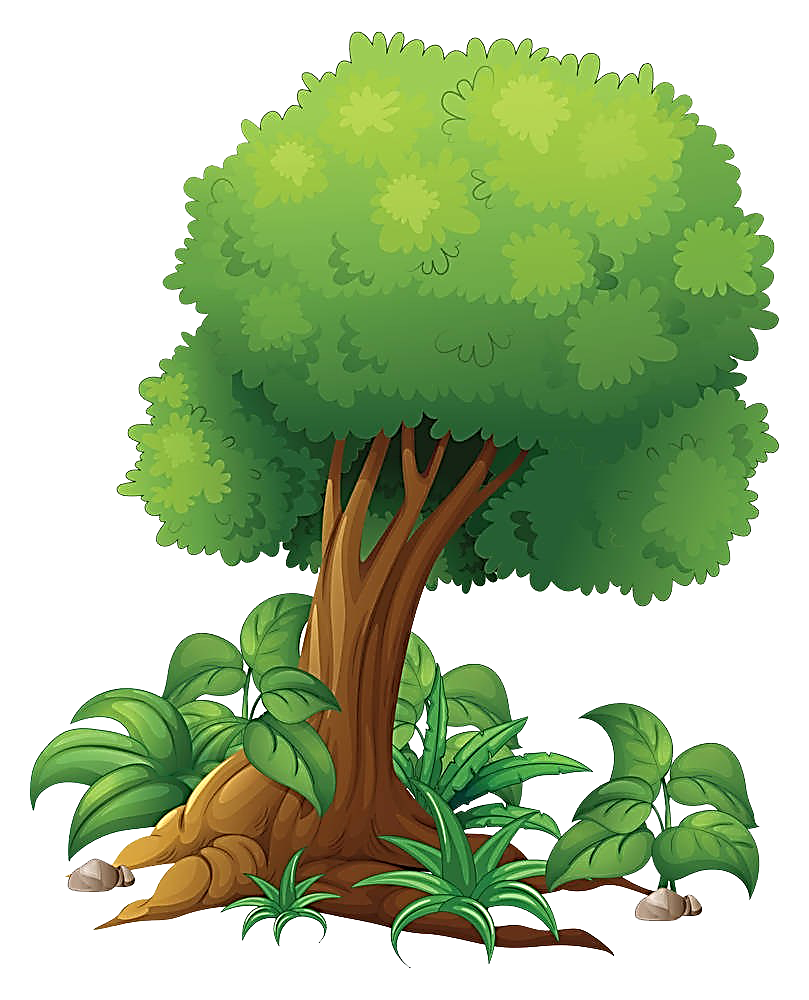 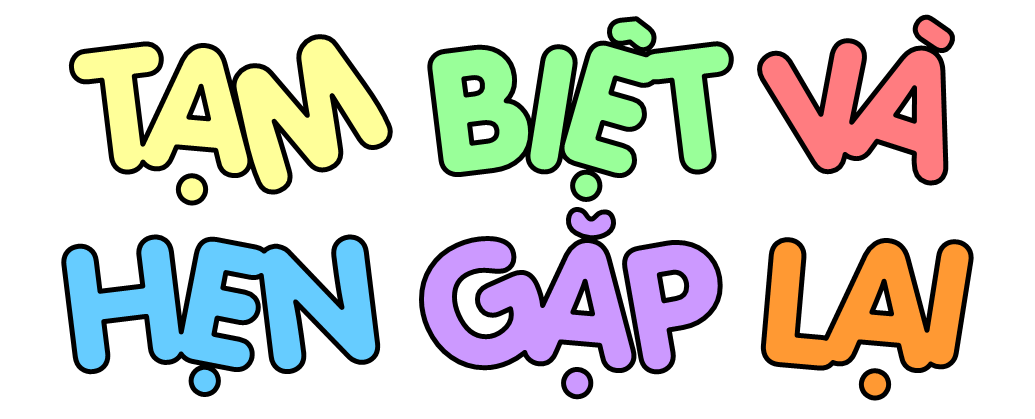 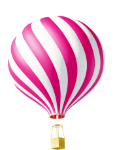 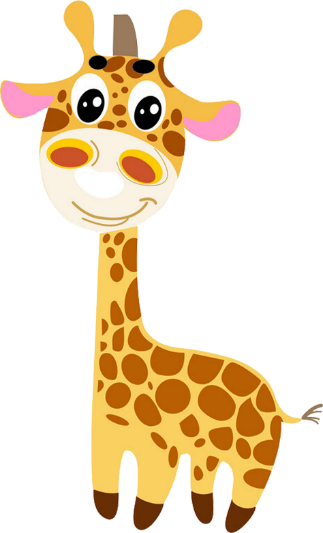 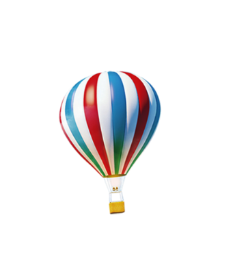 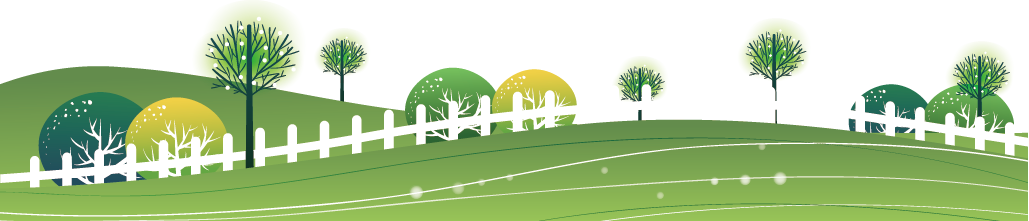 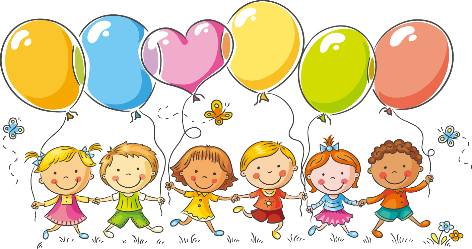 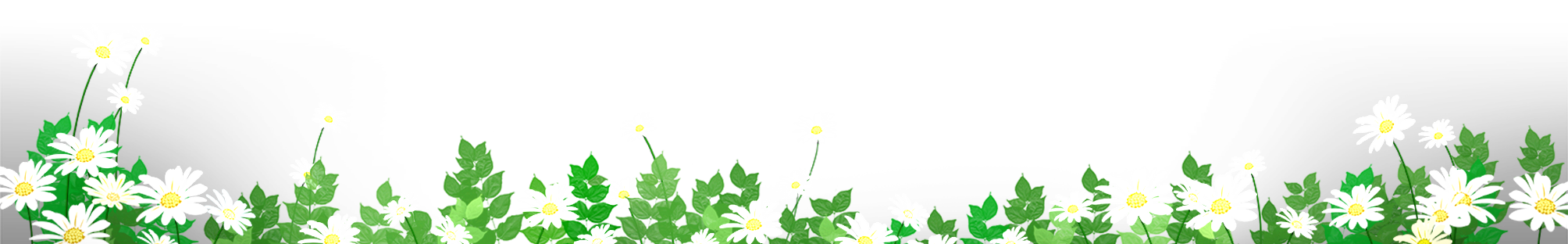 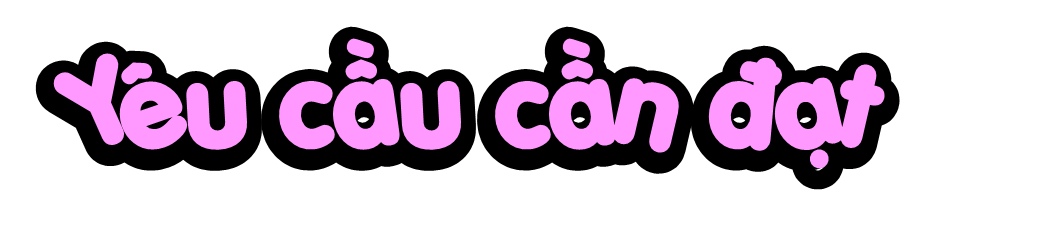 Lựa chọn được vật liệu và sử dụng được dụng cụ phù hợp để làm đồ dùng học tập
Làm được một số đồ dùng học tập đơn giản theo các bước cho trước, đảm bảo yêu cầu về kĩ thuật, thẩm mĩ
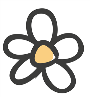 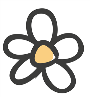